The Mole
Section 5.3
Avogadro’s Number
Amadeo Avogadro (1776-1856)

6.022 x 1023

Also called a “mole”

Abbreviated as mol

Used to talk about atoms, molecules, and ions so scale is a little more reasonable
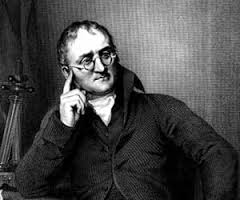 2
The Mole
Use a word to indicate a value
3
The Mole
Can make an equality and therefore a conversion factor

1 mol particles = 6.022 x 1023 particles
1 mol items
6.022 x 1023 items
or
6.022 x 1023 items
1 mol items
4
Example #1
How many items are contained in the following amounts?

1.0 mol baseballs

5.3 mol Cheerios

0.498 mol CH4 molecules
5
Example #1 Solved
1.0 mol baseballs


5.3 mol Cheerios


0.498 mol CH4 molecules
baseballs
Cheerios
CH4 molecules
6
Moles and Formulas
1 molecule of C3H8O contains 3 C atoms
1 mole of C3H8O molecules contains 3 moles of C atoms

Think of it like this: 1 person has 2 eyes, so 1 dozen people would have 2 dozen eyes

The subscript becomes a multiplier if atoms are desired particle
7
Conversions
Set up exactly like before

Given/desired units
Plan
Set up
Plug in/solve

LABEL EVERYTHING!!!!!
8
Example #2
Determine the number of H atoms in each of the following samples:

1.0 mol NH3

0.38 mol H2O

3.2 mol KH2PO4
9
Example #2 Solved
1.0 mol NH3




0.38 mol H2O
10
Example #2 Solved
3.2 mol KH2PO4
11
Avogadro’s Number
When to use Avogadro’s number in problems

Problem should include key words: molecules, atoms, or particles

Helpful hint: remember M/A/P
Molecules, Atoms, Particles
12
Example #3
How many moles of ethanol contain 8.62 x 1025 molecules?
13
Example #3 Solved
8.62 x 1025 molecules to moles






Answer: 143 mol ethanol
14
Example #4
How many molecules are contained in each of the following number of moles?

2.5 mol penicillin molecules

0.82 mol caffeine molecules

55.3 mol of acetaminophen molecules
15
Example #5
How many moles of water contain the following number of molecules?

3.01 x 1022 molecules

9.0 x 1024 molecules

5.71 x 1025 molecules
16
Example #6
How many moles of carbon atoms are in the following samples:

0.034 mol C8H10N4O2

0.752 mol C6H6

1.85 mol C16H12FN3O3
17
Example #7
How many carbon atoms are in each of the samples from the previous slide?
18